Домашнее задание:
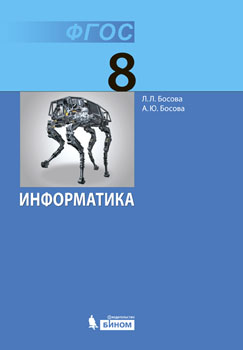 § 1.1.
РТ.
 № 16, 17, 
18, 28
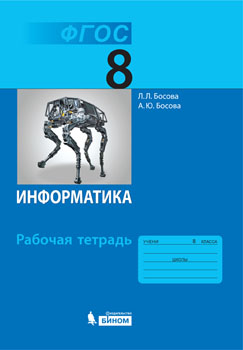 Кутепова Н.В,  МОАУ «СОШ №4 г.Соль- Илецка Оренбургской обл.»2016 г.
Анализ входной диагностики:
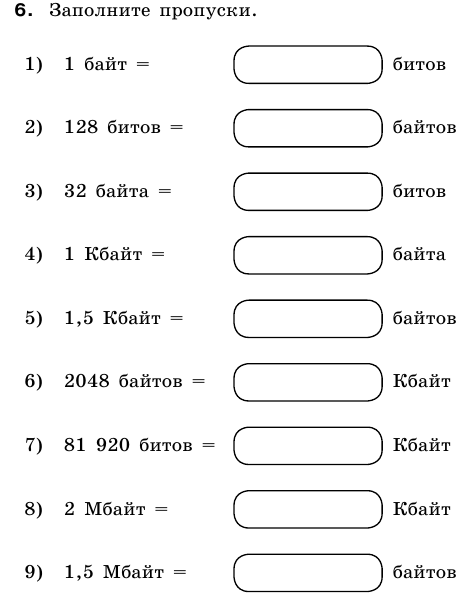 8
16
256
1024
1536
2
10
2048
№ 5.
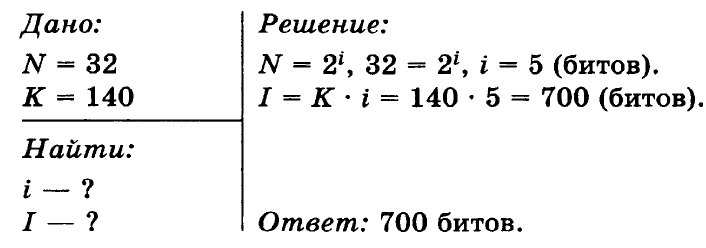 № 10.
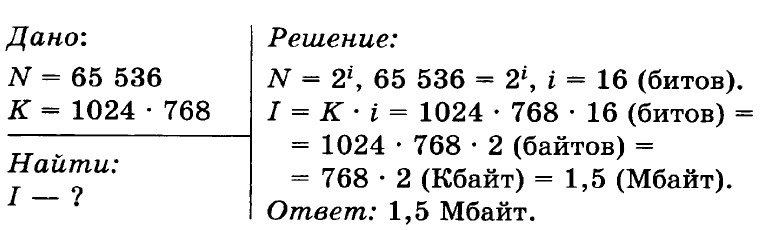 Подумай, как выполняли счет первобытные люди?
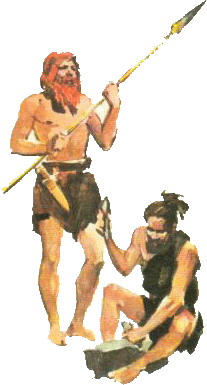 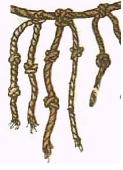 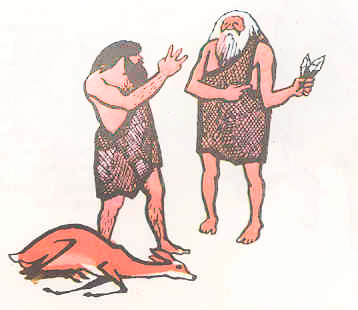 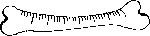 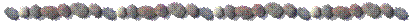 1 балл
Как выполняли счет в Древнем Риме?
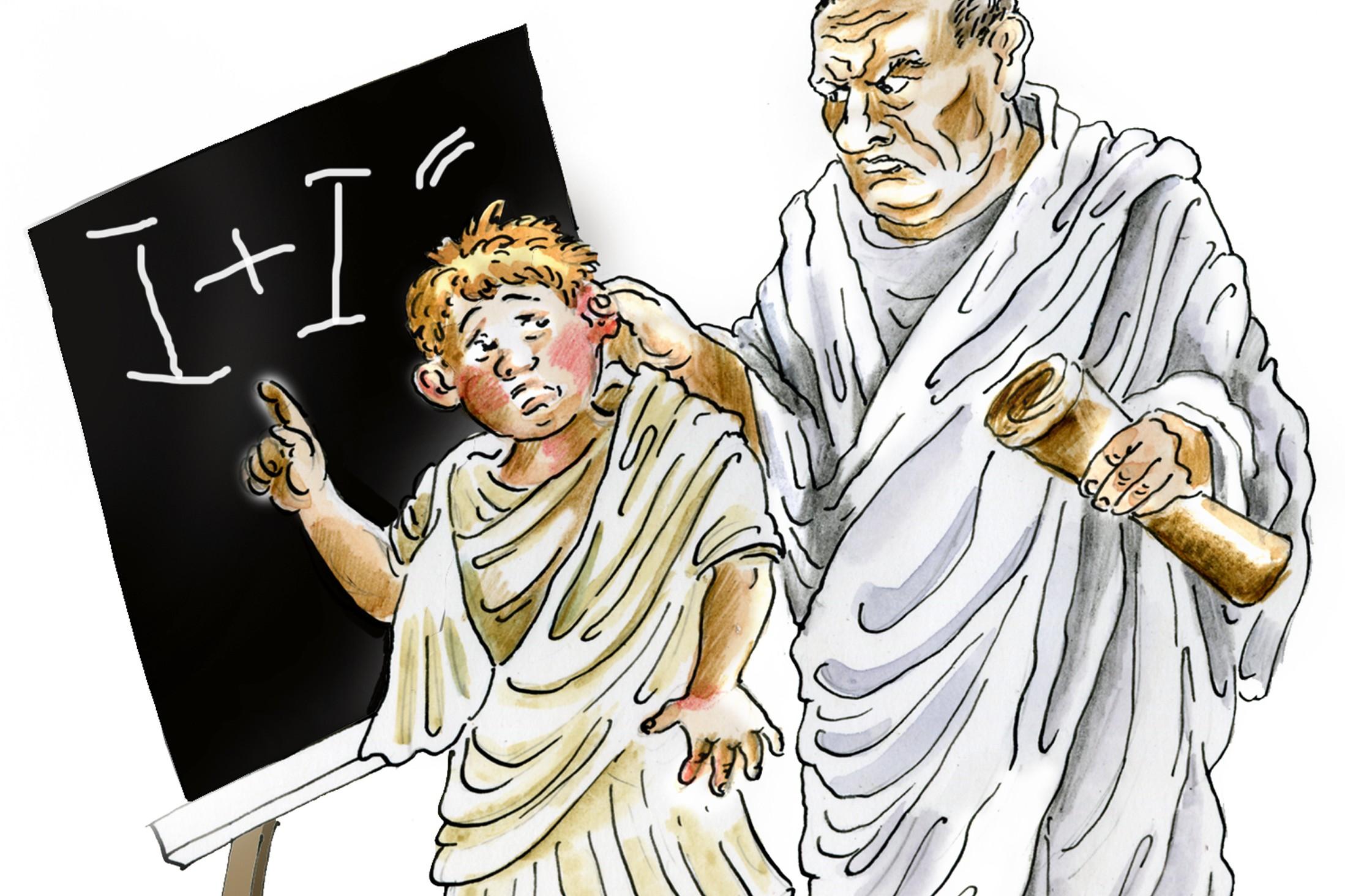 1 балл
Как выполняют счет  в современном мире?
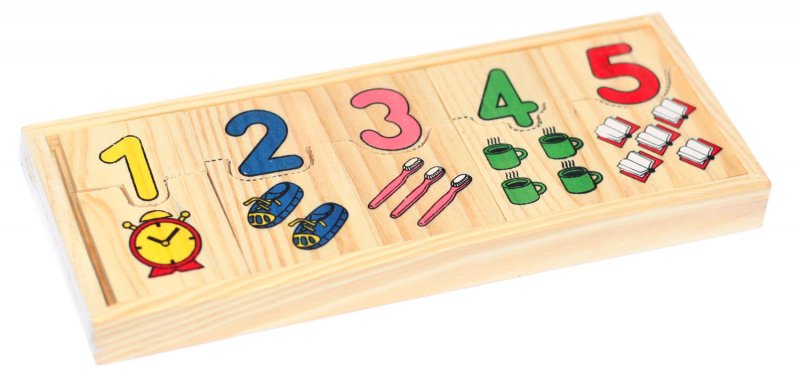 1 балл
Сравни. Вспомни термин, обозначающий способы записи чисел.
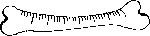 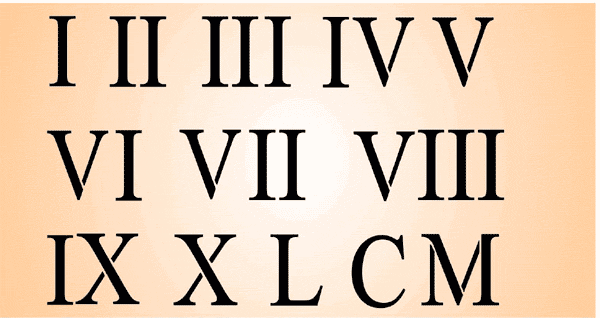 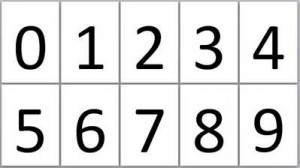 1 балл
Тема урока:
«Общие сведения о системах счисления»
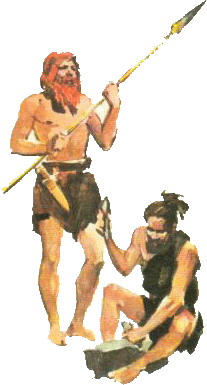 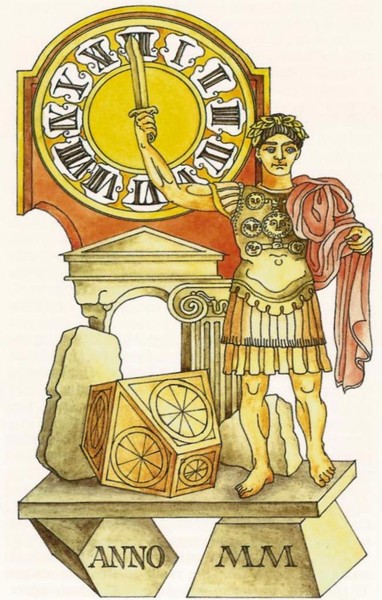 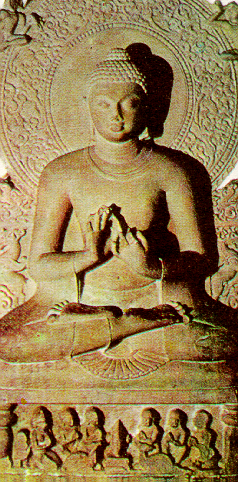 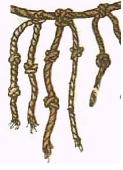 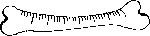 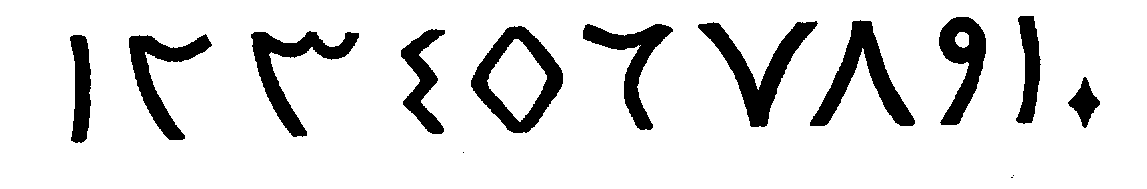 1234567890
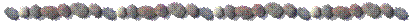 Задачи урока:
Познакомиться:
с историей счета, систем счисления и формами записи чисел.
Научиться :
составлять опорный конспект урока.
По 1 баллу
Система счисления – это знаковая система, в которой приняты определенные правила записи чисел с помощью знаков(цифр).  Совокупность цифр составляет алфавит системы счисления.
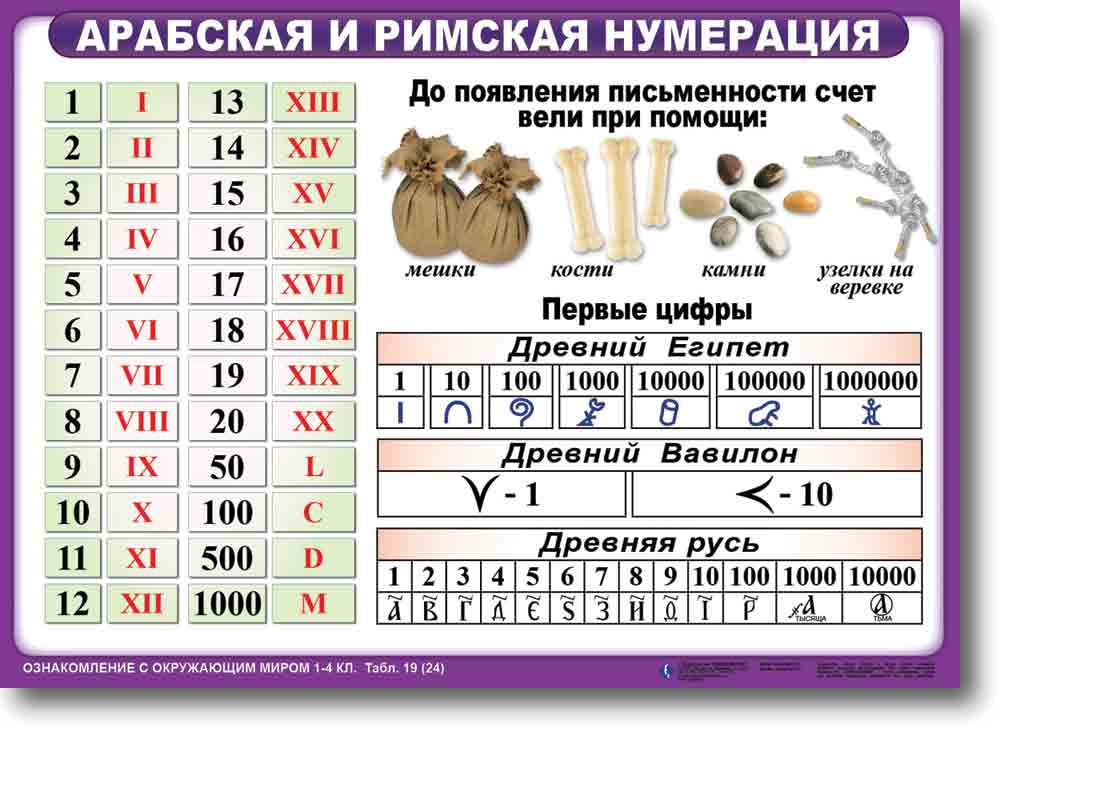 Учимся создавать опорный конспект:
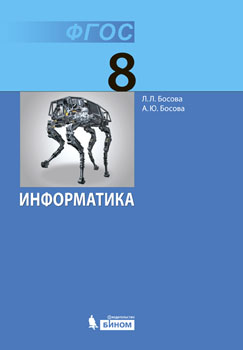 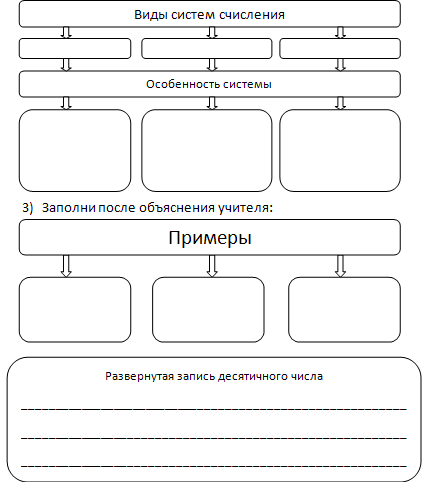 С. 6-7
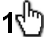 Самопроверка:
2 балла
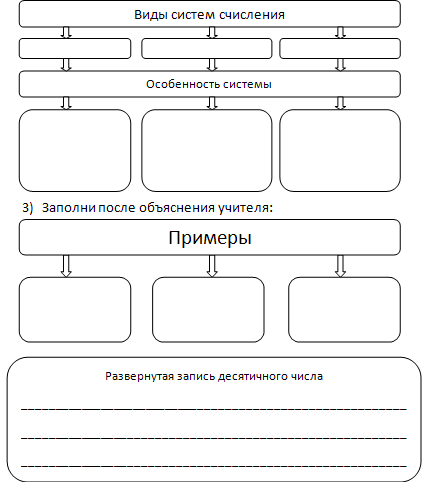 Унарные
Непозиционные
Позиционные
Для записи
 чисел используют
 1 символ
Количественный эквивалент числа не зависит от его позиции.
Количественный эквивалент числа  зависит от его позиции.
Самопроверка:
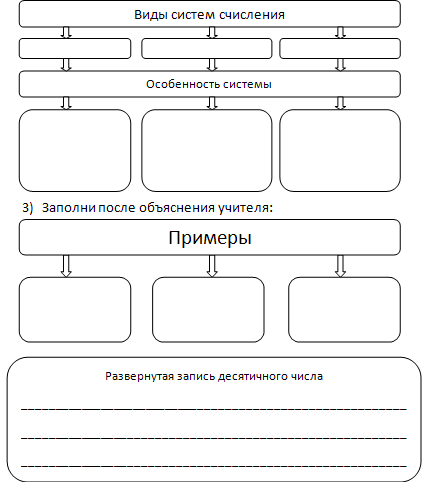 ||||
Римская
Десятичная
492 = 4 * 102 + 9 * 101 + 2 * 100
2 балла
Выполни в рабочей тетради:
РТ. 
№ 15, 
№ 25,
№26
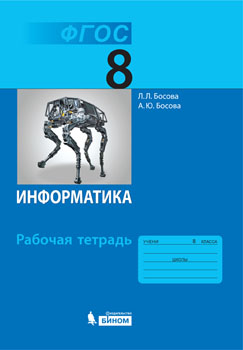 По 1 баллу
Компьютерный практикум с записью решения:
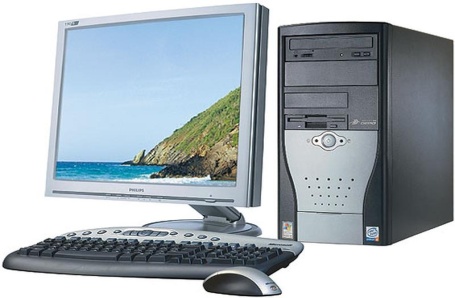 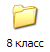 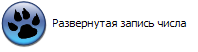 1-3 балла
Оценка за урок
Кутепова Н.В,  МОАУ «СОШ №4 г.Соль- Илецка Оренбургской обл.»2016 г.
Использованные материалы:
Босова Л.Л.. Информатика 5- 7 класс.2007 г.  Презентация «История чисел и систем счисления» http://lbz.ru/files/5814/
Босова Л.Л. Информатика 8класс. ФГОС. Электронное приложение к учебнику. Презентация «Системы счисления» http://metodist.lbz.ru/authors/informatika/3/eor8.php
http://www.koalenok.ru/published/publicdata/KOALENOKKK/attachments/SC/products_pictures/926_enl.jpg
http://dspushkin.omr.obr55.ru/files/2014/09/573_0460.jpg
http://content.foto.mail.ru/mail/ulya5215532/_blogs/i-1219.jpg
http://klassteacher.com/wp-content/uploads/2014/11/lyudi.jpg
http://cdn-1.vivalascuola.it/o/orig/guida-alla-cultura-degli-antichi-romani_2299552231a0977dcaa2d4b10e815f58.jpg
http://pokupki-tambov.ru/files/goods/20150236736.jpg
http://st03.kakprosto.ru/images/article/2011/8/11/1_525506f7c02da525506f7c0317.gif
http://www.encyclopedia.in.ua/wp-content/uploads/2016/02/35094_300.jpg
Кутепова Н.В,  МОАУ «СОШ №4 г.Соль- Илецка Оренбургской обл.»2016 г.